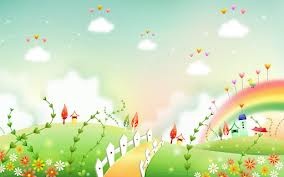 GIÁO ÁN LÀM QUEN CHỮ CÁI
Đề tài: LQCC “i ,t, c”
Chủ đề: Nghề nghiệp
Độ tuổi: 5-6 tuổi
Thời gian: 30-35 phút
Người dạy: Nguyễn Thị Nga
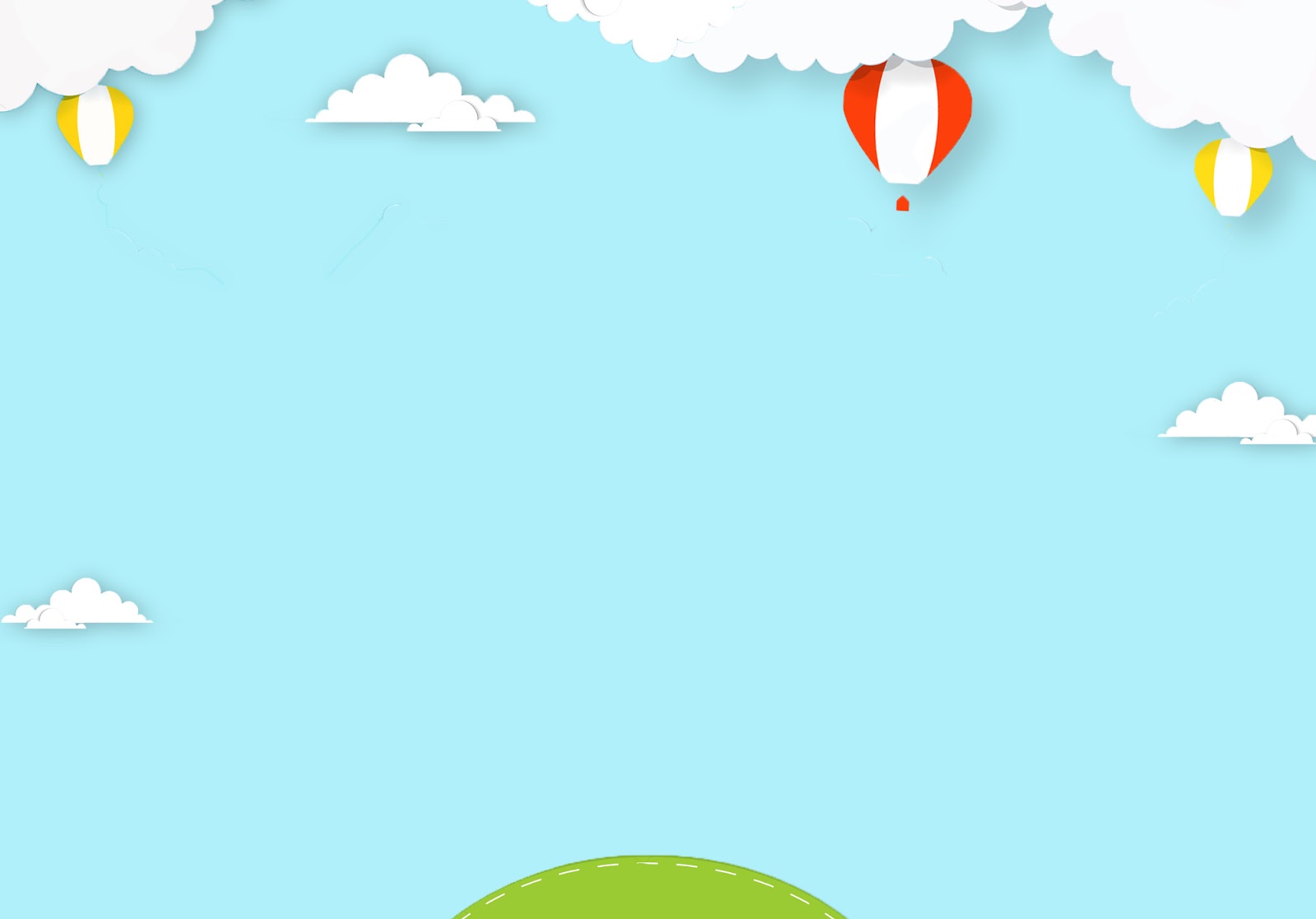 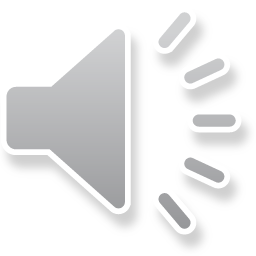 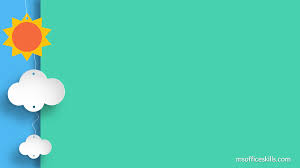 “Ai dạy bé hát
Chải tóc hàng ngày
Ai kể chuyện hay
Khuyên bé đừng khóc”
                                  
                                                  Đố bé đó là ai?
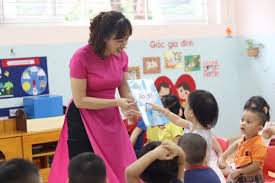 Coâ giaùo
i
i
i
i
Nghề thợ rèn
t
t
t
t
\t t                t
t
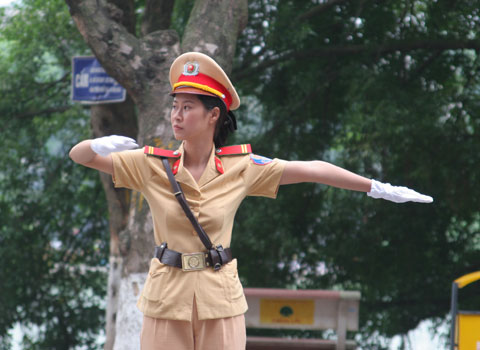 Công an
c
c
c
c
c
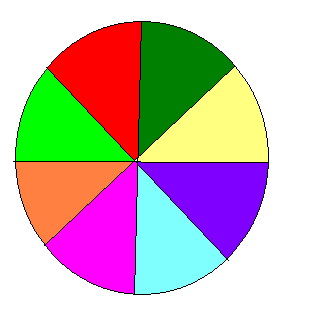 i
c
C
t
i
c
t
®
2
1
3
4
5
6
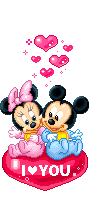 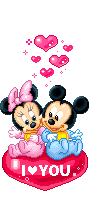 Trò chơi 2:
"Tìm chữ cái còn thiếu cho phù hợp"
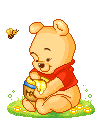